How Computers Compute
AMSC/CMSC 460 Spring 2022
Dr. Christopher Moakler
Needlessly Vague Questions
What are the main ways in which we engage in the Scientific Method?
Why do we use computation?
What is a computer?
NACA High Speed Flight Station "Computer Room"
https://sliderulemuseum.com/SR_Course.htm
Difference Engine
(Babbage 1820s)
https://commons.wikimedia.org/wiki/File:Babbage_Difference_Engine.jpg
Analytic Engine
Charles Babbage proposed a successor to his Difference Engine, the Analytic Engine.
The Analytic Engine was designed to be a “general purpose computer”
He ran out of money and never built it.
It would have been the first Turing-complete computer.
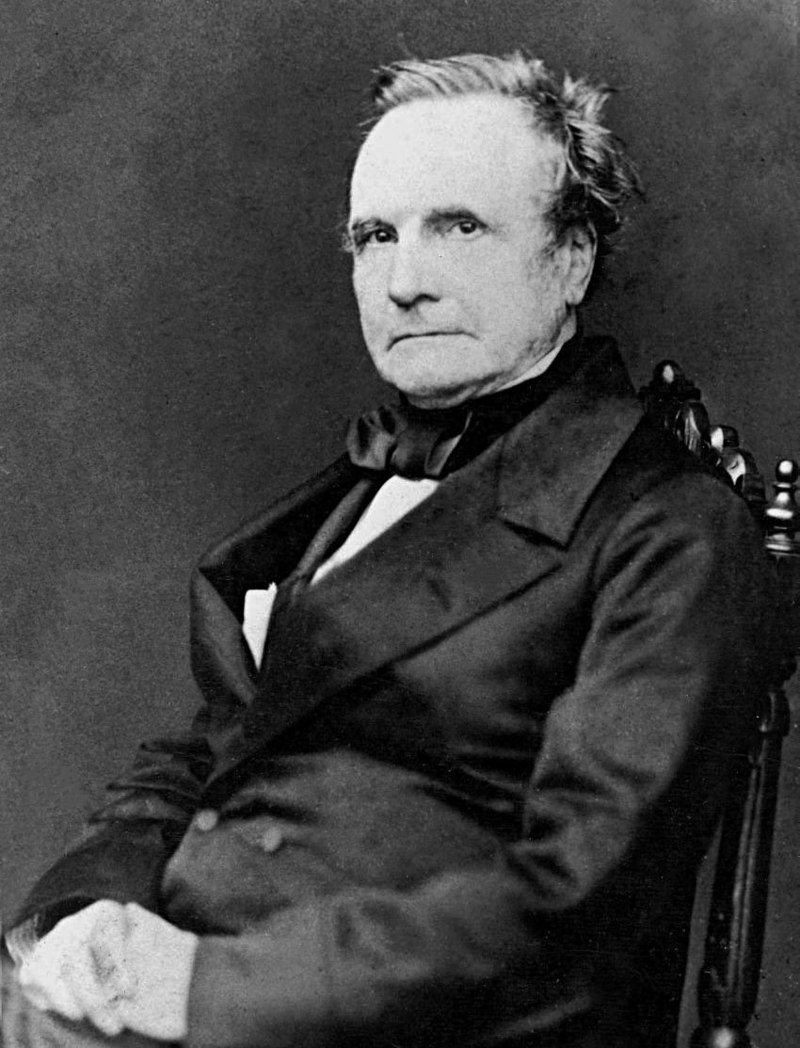 https://commons.wikimedia.org/wiki/File:Charles_Babbage_-_1860.jpg
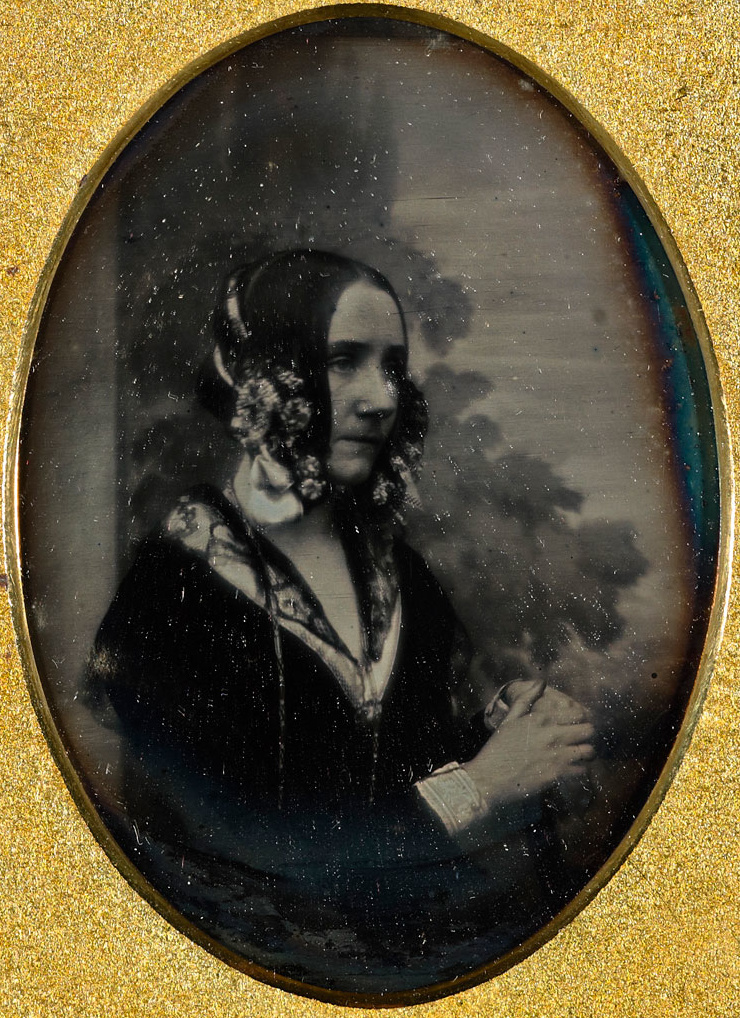 Ada Lovelace
The daughter of the poet Lord Byron.
Her mother, Lady Byron, was a mathematician.
Lord Byron left Lady Byron and died when Ada was only 8.
Her mother didn’t want Ada becoming a poet so she had her tutored in mathematics.
Many say Ada Lovelace wrote the first computer program for Babbage’s Analytic Engine
https://commons.wikimedia.org/wiki/File:Ada_Byron_daguerreotype_by_Antoine_Claudet_1843_or_1850.jpg
[The Analytical Engine] might act upon other things besides number, were objects found whose mutual fundamental relations could be expressed by those of the abstract science of operations, and which should be also susceptible of adaptations to the action of the operating notation and mechanism of the engine...Supposing, for instance, that the fundamental relations of pitched sounds in the science of harmony and of musical composition were susceptible of such expression and adaptations, the engine might compose elaborate and scientific pieces of music of any degree of complexity or extent.	
									-Ada Lovelace
What are the Pros and Cons of Computers?
What is a Number?
The Classes of Numbers
https://www.science4all.org/article/numbers-and-constructibility/
What is a Function?
Sauer
Floating Point Numbers
IEEE 754 Single Precision Floats
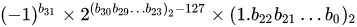 https://en.wikipedia.org/wiki/Floating-point_arithmetic
Other Precisions
Why might these other formats be useful?
https://blogs.nvidia.com/blog/2019/11/15/whats-the-difference-between-single-double-multi-and-mixed-precision-computing/?ref=Welcome.AI
Problems with binary representation
How many 3-digit numbers exist between 9.00 and 9.99?

These numbers are represented in 10-digit binary as the numbers between 1001.000000 and 1001.111111.
How many binary numbers is this?

In this example, we want to represent 100 distinct numbers with only 64 possible representations.
We can not always reliably convert from decimal to binary and back again.
100
64
Rounding
In the IEEE 745 standard, if a double precision number has a 1 in the 52nd binary place, it is rounded up.
If the 52nd binary place contains a 0, we chop it which is rounding down.
If the digits after the 52nd binary place are 1000…, we round up or down depending on what makes the 52nd place 0.
Why?
Function Evaluation
Computational Considerations
A better way to compute polynomials
Horner’s Method
Why does any of this matter?
In this course we will be using computers to find answers to mathematical, scientific, or engineering questions.
Those questions will often require extremely precise and accurate answers and we often want those answers quickly.
A round off error might make your program fail to converge entirely.
You might have to approach your problem in an entirely different way.
The way you write code might be inefficient and not converge in a reasonable amount of time.
If you’re a graduate student trying to graduate in 5 years, code that takes a month to run might extend your time stuck in school.
Why does any of this matter?
When using code to find answers to these sorts of problems, you really need to think about what you want.
Do you prefer precision and accuracy over speed?
Do you need an answer more quickly and it’s ok to have an approximate answer?
Do you need to answer similar problems frequently or do you just need the answer to one problem?
Do you want your code to be very readable because other people will be using it or do you want it to be incredibly fast and eschew readability?